EXPLOIT
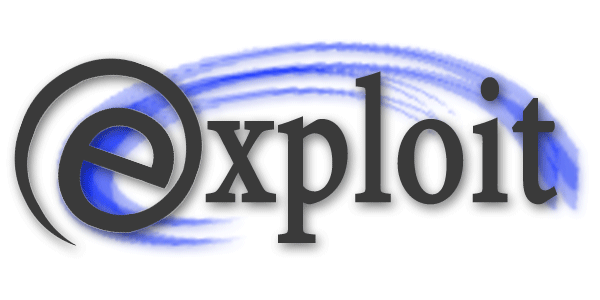 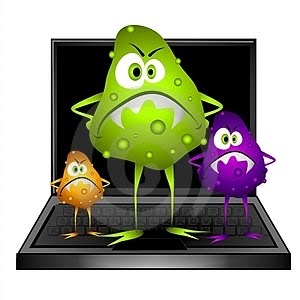 Equipo 3
Definición
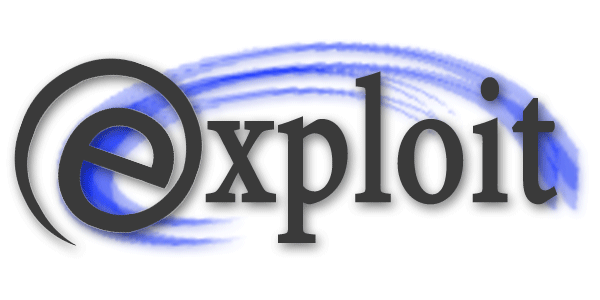 Exploit:

Es un programa o código que "explota" una vulnerabilidad del sistema o de parte de él para aprovechar esta deficiencia en beneficio del creador del mismo.
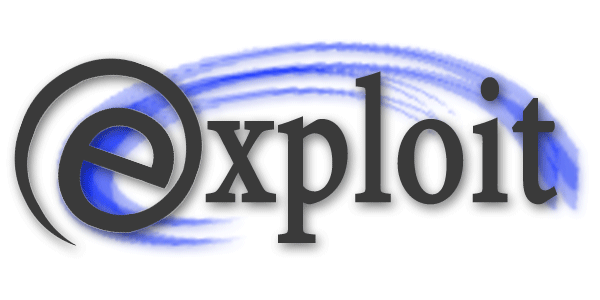 El código que explota la vulnerabilidad no es un código malicioso en sí mismo, generalmente se le utiliza para otros fines como permitir el acceso a un sistema o como parte de otros malware como gusanos y troyanos.
Definición
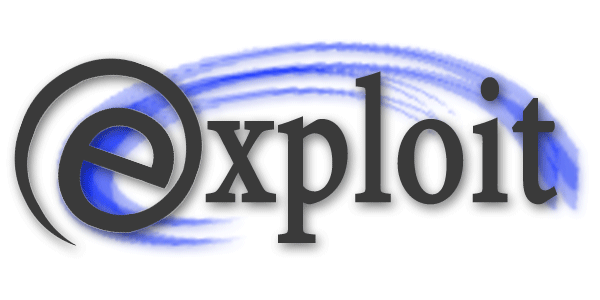 También el Exploit se puede definir como: Una pieza de software, un fragmento de datos, o una secuencia de comandos con el fin de automatizar el aprovechamiento de un error, fallo o vulnerabilidad, a fin de causar un comportamiento no deseado o imprevisto en los programas informáticos, hardware, o componente electrónico.
Objetivo del Exploit
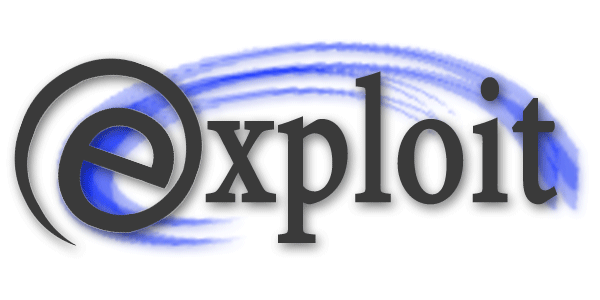 El objetivo del Exploit puede ser violar las medidas de seguridad para poder acceder al mismo de forma no autorizada y emplearlo en beneficio propio o como origen de otros ataques a terceros.
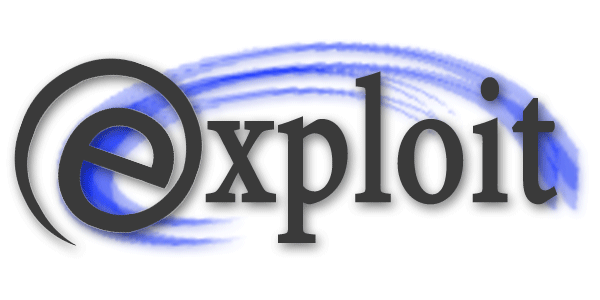 Vulnerabilidades Utilizadas:
Vulnerabilidades de desbordamiento de buffer
Vulnerabilidades de condición de carrera
Vulnerabilidades de error de formato de cadena
Vulnerabilidades de Cross Site Scripting XSS
Vulnerabilidades de Inyección SQL
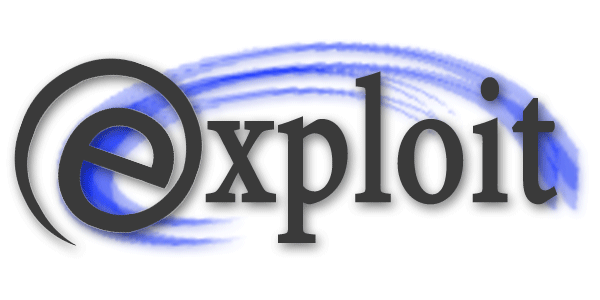 Vulnerabilidades de Inyección de Caracteres CRLF
Vulnerabilidades de denegación del servicio
Vulnerabilidades Inyección múltiple HTML 
Multiple HTML Injection 
Vulnerabilidades de ventanas engañosas o mistificación de ventanas Window Spoofing
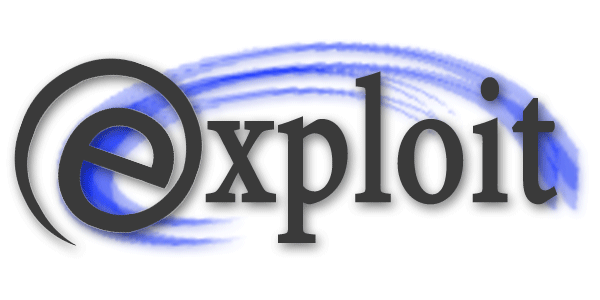 Clases de Exploit
Modo Kernel
Modo VCH
Modo Usuario
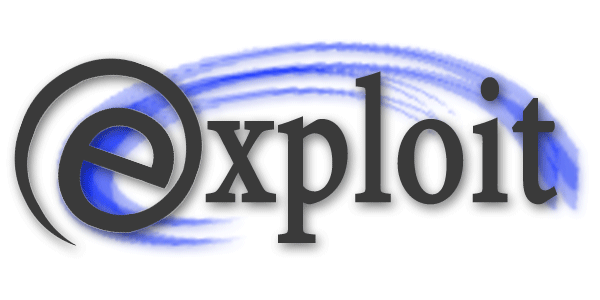 Modo Kernel
Es el modo superior de ejecución en el se puede acceder al 100% de la memoria, se tiene acceso al hardware, acceso de escritura a la flash y acceso al segundo procesador, incluso se puede cambiar el código del firmware que esta en la RAM, y se puede saltar cualquier protección.
Modo VSH
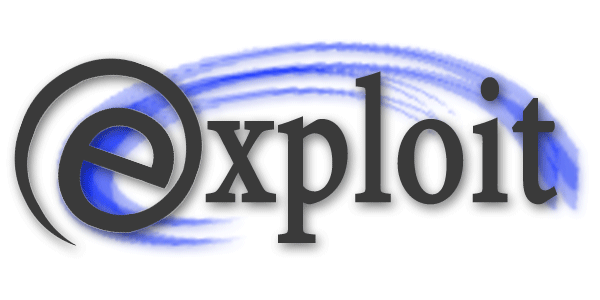 Es un modo intermedio de ejecución, que es el que usa el xmb del firmware y el ejecutable principal de los updaters de sony. En el se puede acceder a 28 de 32 MB (4 MB Mas que en el modo usuario), hay acceso de escritura a la flash No hay acceso directo al hardware, ni al segundo procesador, ni al resto de 4 MB de memoria, donde están los módulos kernel del firmware.
Modo Usuario
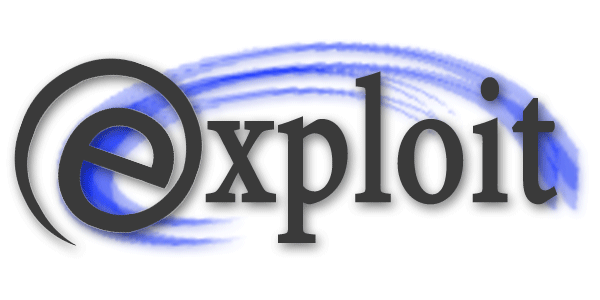 Es el modo inferior de ejecución. En el solo se puede acceder a 24 de los 32 MB de memoria, y a la memoria gráfica. No se puede acceder directamente al hardware, ni hay posibilidad de escribir a la flash, ni acceder al segundo procesador.
Ejemplos:
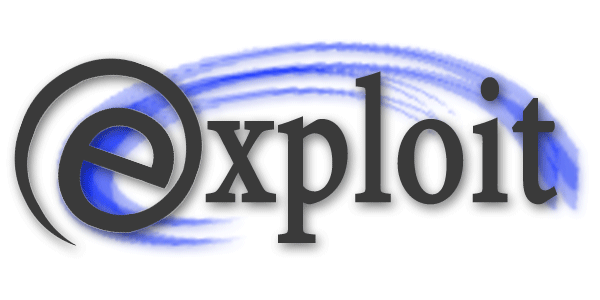 Exploit Zero Day

Recovery Deluxe (utiliza el root exploit RageAgainstTheCage.)